Ребусы по информатике
Ребусы
1
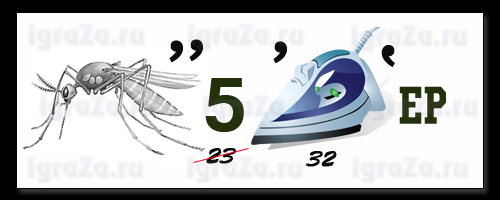 Ответ
[Speaker Notes: Компьтер]
2
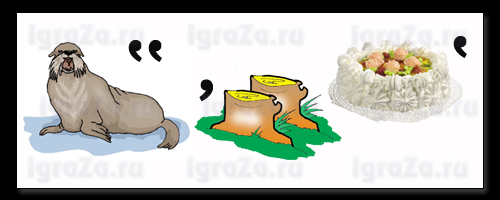 Ответ
3
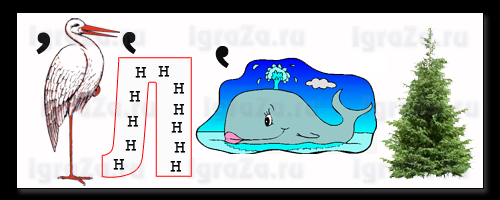 Ответ
4
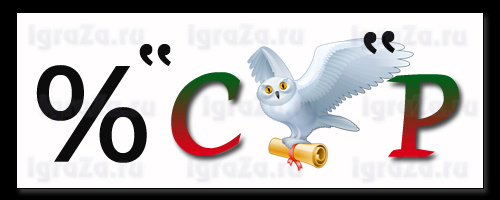 Ответ
5
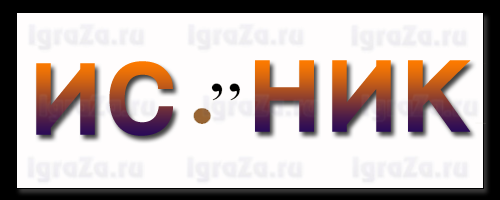 Ответ
6
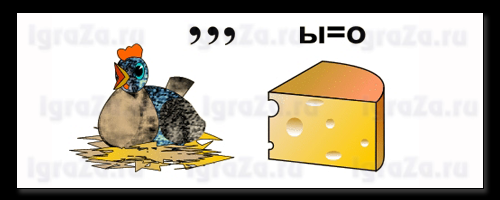 Ответ
7
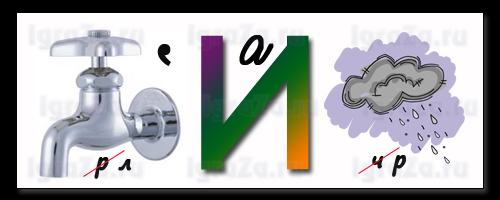 Ответ
8
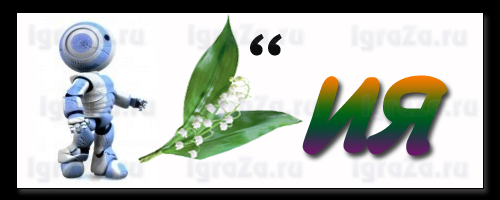 Ответ
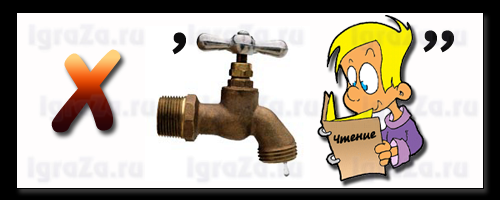 9
Ответ
10
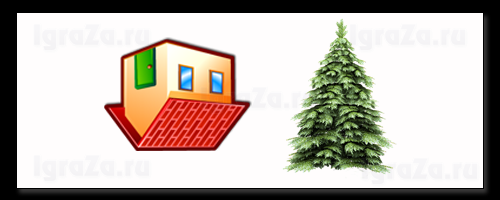 Ответ
11
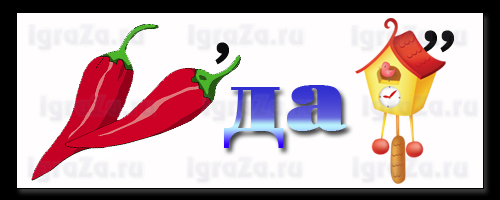 Ответ
12
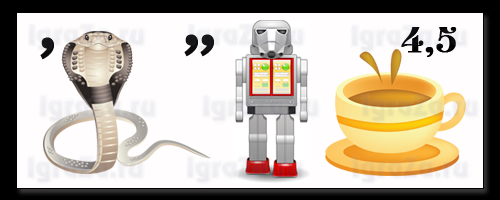 Ответ
Конец
Компьютер
Назад
Монитор
Назад
Исполнитель
Назад
Процессор
Назад
Источник
Назад
Курсор
Назад
. Клавиатура
Назад
Роботландия
Назад
Хранение
Назад
. Модель
Назад
. Передача
Назад
Обработка
Назад